Word Wealth Unit 3
Adjectives Only
Brusque
Abrupt, blunt, curt
Related Words:
Tactless- lacking in skill or grace when dealing with others
Surly- rude, blunt in an unkind way
Blatant- disagreeably loud or noisy
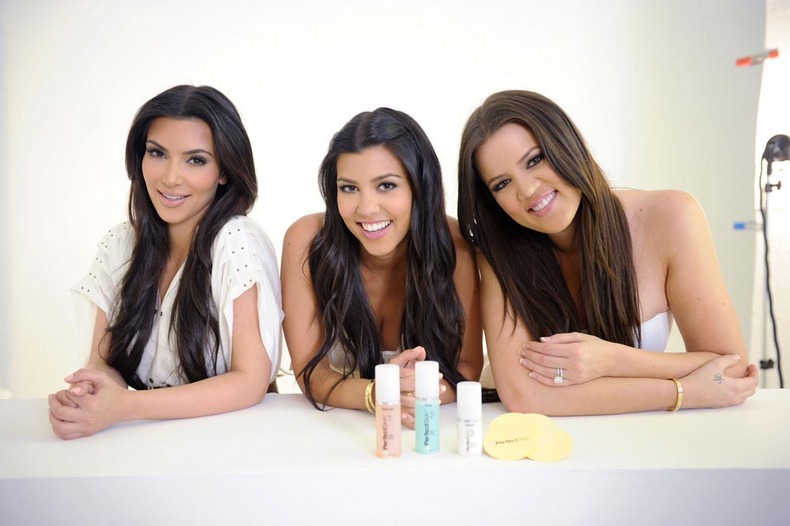 Candid
Frank, honest, truthful
Delinquent
Wanting, failing, overdue
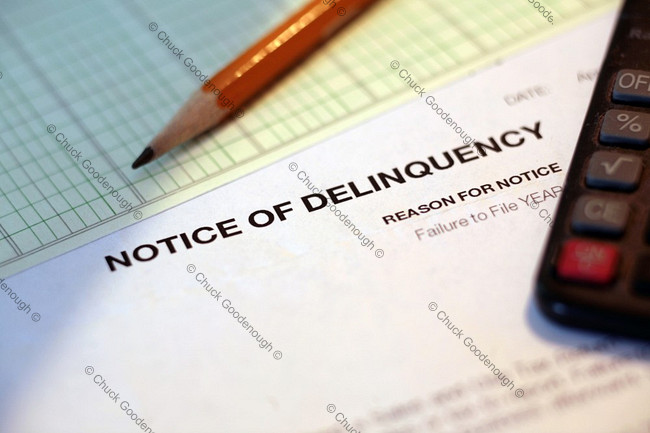 Dour
Sullen, gloomy, sour
Related Words:
Dismal- used to describe places or scenes that are gloomy, cheerless, woeful
Melancholy- brooding, sadly thoughtful
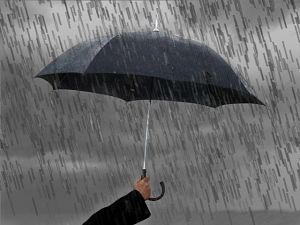 Furtive
Sly, stealthy
Synonym- Surreptitious- stresses secretiveness
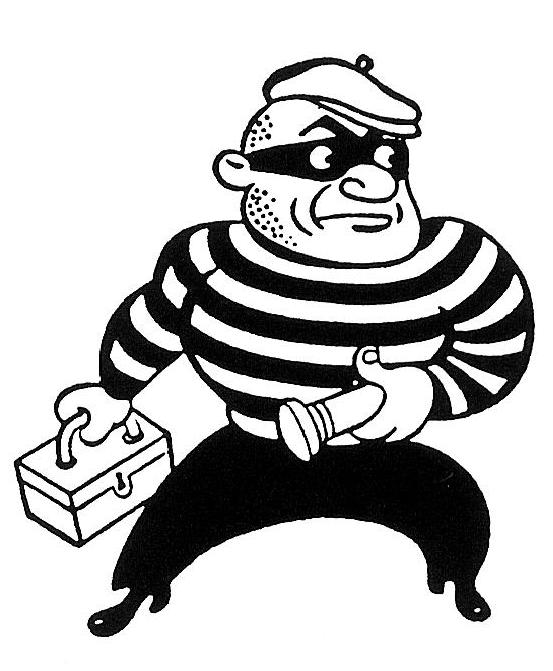 Lucid
Clear in (and to) the mind
Related Word:
Coherent- holds or sticks together well, thus achieving clearness (speech or explanation)
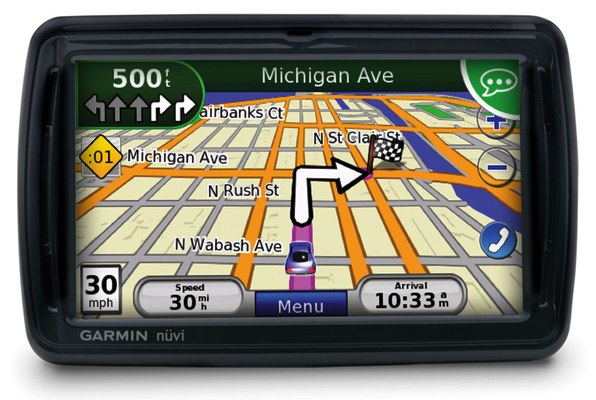 Macabre
Grim, gruesome, death-haunted
Related Words:
Weird- eerie 
Ghastly- shocking or ghostly
Gruesome- sickening, unappetizing, loathsome
Grisly- revolting and nauseating (stronger than gruesome)
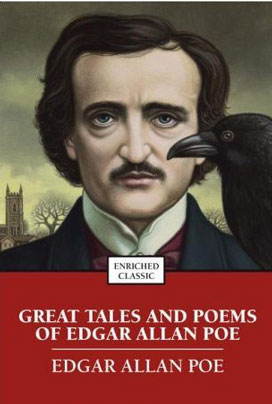 Mature
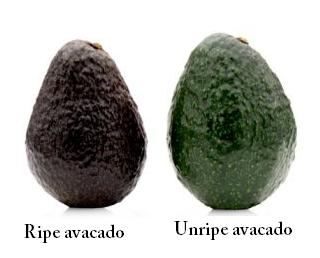 Ripe, fully developed
Nebulous
Vague, hazy, indefinite
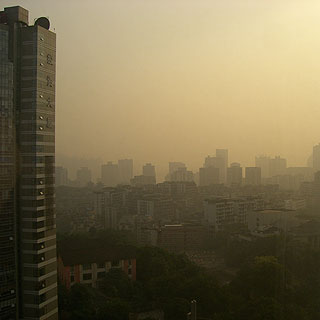 Obese
Fat, stout, corpulent
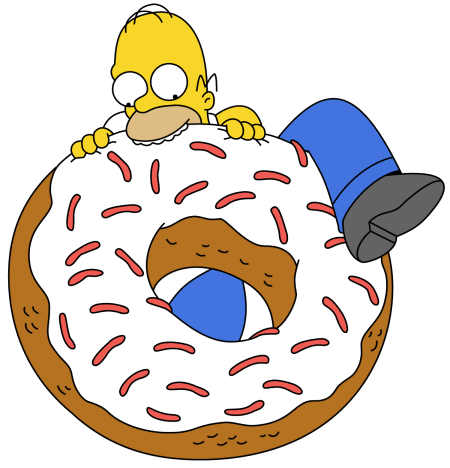 Pensive
Deeply thoughtful, wistful
Related Words:
Wistfulness- sadder than pensiveness
Reverie- a state of daydreaming
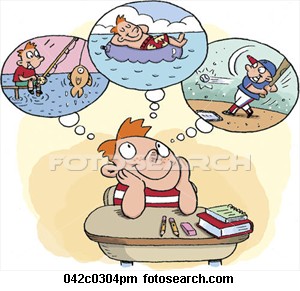 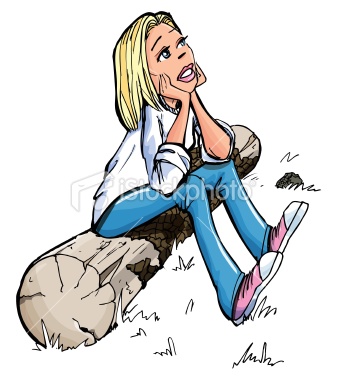 Placid
Calm, serene, unruffled
Related Words:
Tranquil- same
Demure- a person who is reserved and modest
Imperturbable- calm and very difficult to stir up
Stoical- a willful indifference to pain or pleasure
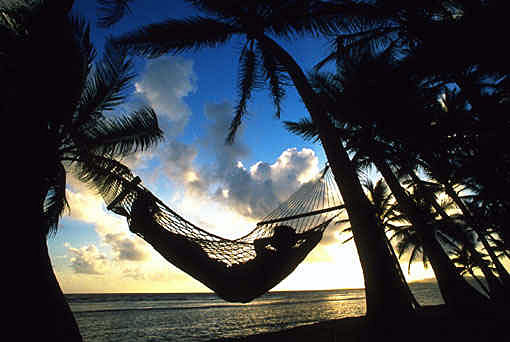 Plaintive
Sad, mournful
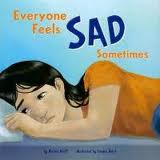 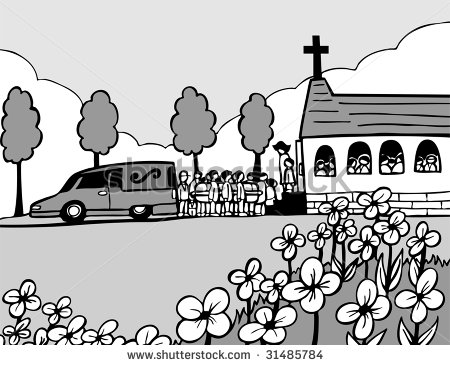 Plausible
Appearing true or reasonable
Antonyms:
Implausible, incredible, unbelievable
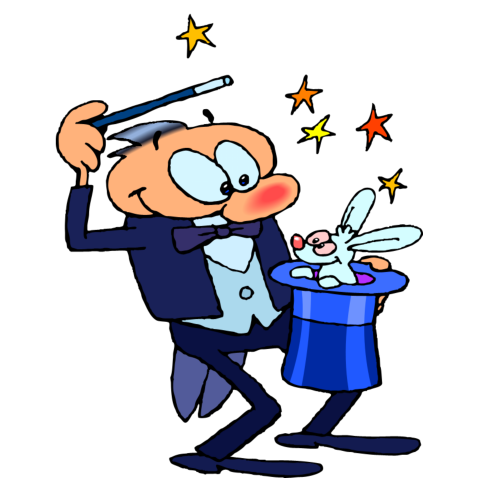 Potent
Powerful, very effective
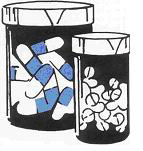 Pungent
Sharp, stinging, keen
Related Word:
Aromatic-an odor that is sweet, spicy, fragrant
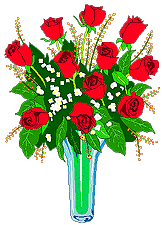 Rigorous
Rigidly severe, exacting
Related Words:
Rigid- stiff, unbending
Austere- harsh, stern, sever in habits or discipline
Scrupulous- exact in following the rules (due to ethics)
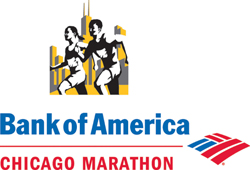 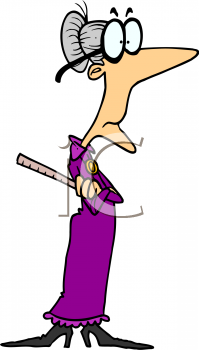 Wanton
Senseless, malicious, reckless
Antonyms:
Discrete, cautious, judicious, responsible
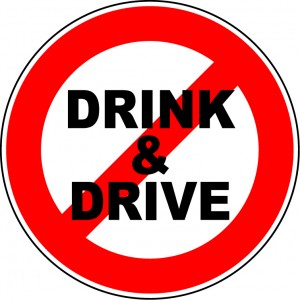 Wary
Cautious, watchful (in facing danger)
Related Word:
Chary-  to be frugal or cautious in giving
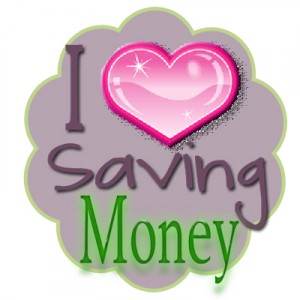 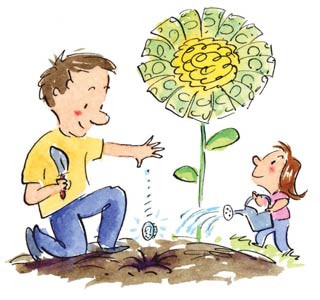 Wily
Crafty, cunning
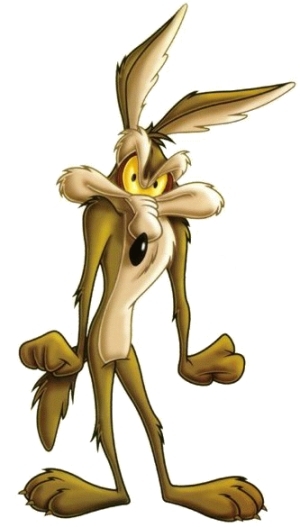